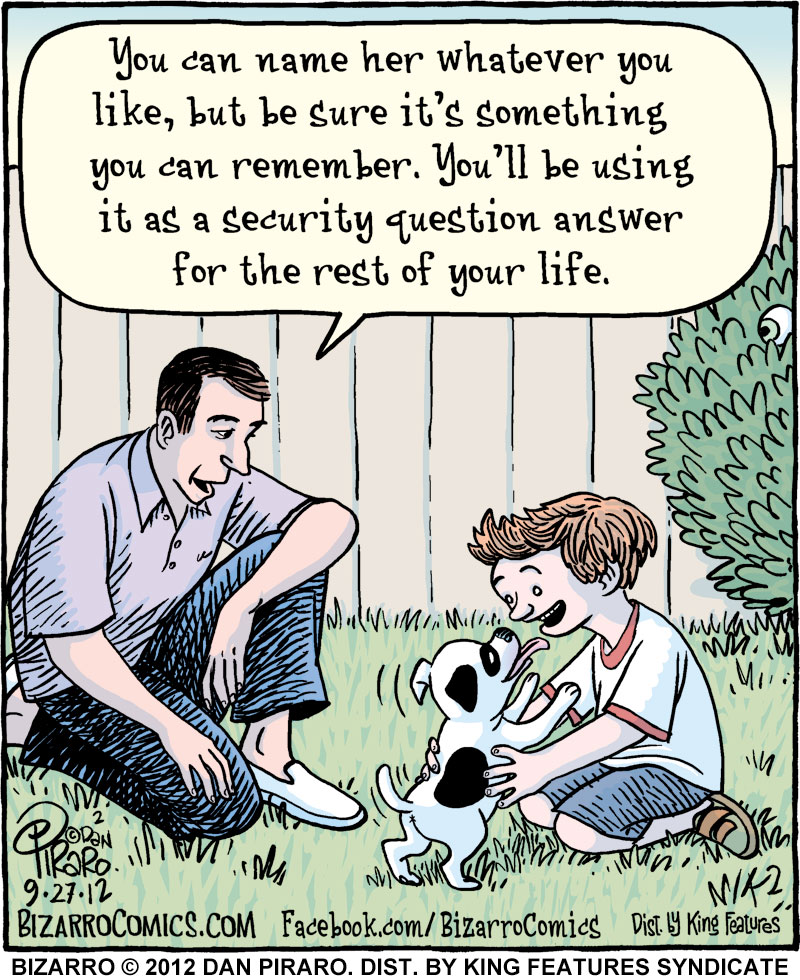 CSE 337
Lecture 10: Events
Selecting groups of DOM objects
methods in document and other DOM objects (* = HTML5):
Getting all elements of a certain type
highlight all paragraphs in the document:
var allParas = document.querySelectorAll("p");
for (var i = 0; i < allParas.length; i++) {
  allParas[i].style.backgroundColor = "yellow";
}                                                             JS
<body>
  <p>This is the first paragraph</p>
  <p>This is the second paragraph</p>
  <p>You get the idea...</p>
</body>                                                     HTML
Complex selectors
highlight all paragraphs inside of the section with ID "address":
// document.getElementById("address").getElementsByTagName("p")
var addrParas = document.querySelectorAll("#address p");
for (var i = 0; i < addrParas.length; i++) {
  addrParas[i].style.backgroundColor = "yellow";
}                                                            JS
<p>This won't be returned!</p>
<div id="address">
  <p>1234 Street</p>
  <p>Atlanta, GA</p>
</div>                                                      HTML
Common querySelectorAll issues
many students forget to write . or # in front of a class or id
// get all buttons with a class of "control"
var gameButtons = document.querySelectorAll("control");
var gameButtons = document.querySelectorAll(".control");          JS
querySelectorAll returns an array, not a single element; must loop over the results (document.querySelector returns just the first element that matches, if that's what you want)
// set all buttons with a class of "control" to have red text
document.querySelectorAll(".gamebutton").style.color = "red";
var gameButtons = document.querySelector(".gamebutton");
for (var i = 0; i < gameButtons.length; i++) {
  gameButtons[i].style.color = "red";
}
Q: Can I still select a group of elements using querySelectorAll even if my CSS file doesn't have any style rule for that same group? (A: Yes!)
JavaScript events
the click event (onclick) is just one of many events that can be handled
The event object
function name(event) {
  // an event handler function ...
}                                                             JS
Event handlers can accept an optional parameter to represent the event that is occurring. Event objects have the following properties / methods:
Mouse events
clicking
movement
Mouse event objects
The event passed to a mouse handler has these properties:
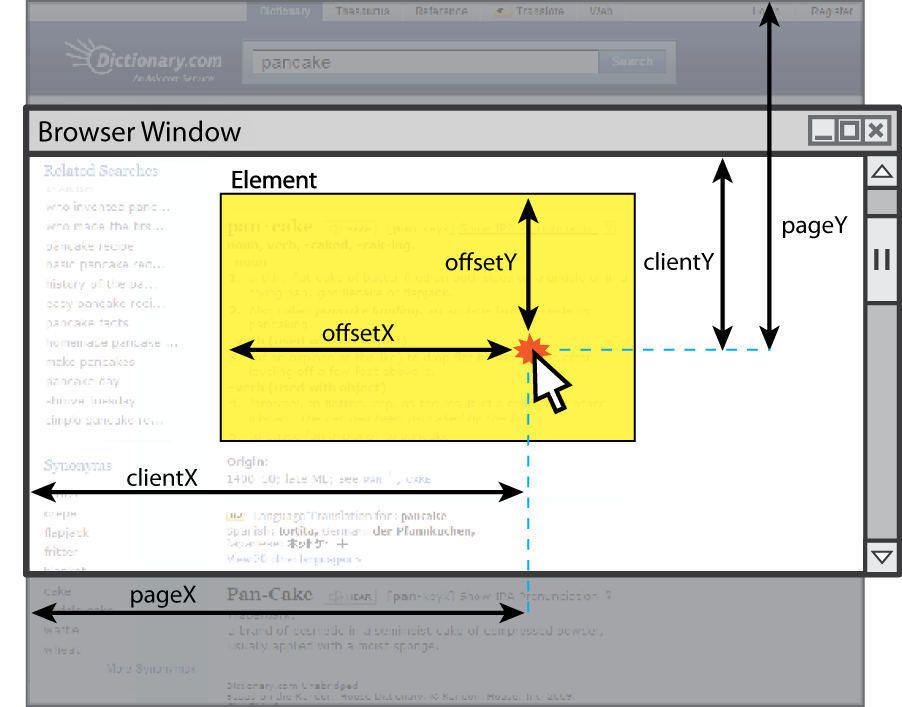 Mouse event example
<pre id="target">Move the mouse over me!</pre>             HTML
window.onload = function() {
  var target = document.getElementById("target");
  target.onmousemove = target.onmousedown = showCoords;
};

function showCoords(event) {
  document.getElementById("target").innerHTML = 
    + "screen : (" + event.screenX + ", " + event.screenY + ")\n"
    + "client : (" + event.clientX + ", " + event.clientY + ")\n"
    + "button : "  + event.button;
}                                                                    JS
screen : (333, 782) 
client : (222, 460) 
button : 0                                                                                                                                                               output
The keyword this
this.fieldName                  // access field
this.fieldName = value;         // modify field

this.methodName(parameters);    // call method               JS
all JavaScript code actually runs inside of an object
by default, code runs in the global window object (so this === window)
all global variables and functions you declare become part of window
the this keyword refers to the current object
Event handler binding
window.onload = function() {
  document.getElementById("textbox").onmouseout = booyah;
  document.getElementById("submit").onclick = booyah;       
                              // bound to submit button here
};

function booyah() { // booyah knows what object it was called on
  this.value = "booyah";
}                                                            JS
output
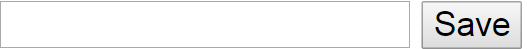 event handlers attached unobtrusively are bound to the element
inside the handler, that element becomes this
Fixing redundant code with this
<input id="huey"  type="radio" name="ducks" value="Huey"  /> Huey
<input id="dewey" type="radio" name="ducks" value="Dewey" /> Dewey
<input id="louie" type="radio" name="ducks" value="Louie" /> Louie    HTML
function processDucks() {
  if (document.getElementById("huey").checked) {
    alert("Huey is checked!");
  } else if (document.getElementById("dewey").checked) {
    alert("Dewey is checked!");
  } else {
    alert("Louie is checked!");
  }
  alert(this.value + " is checked!");
}                                                                       JS
output
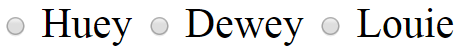 if the same function is assigned to multiple elements, each gets its own bound copy
Removing a node from the page
function slideClick() {
  var bullet = document.getElementById("removeme");
  bullet.parentNode.removeChild(bullet);
}                                                             JS
odd idiom: obj.parentNode.remove(obj);
Multiple window.onload listeners
window.onload = function;
window.addEventListener("load", function);                    JS
it is considered bad form to directly assign to window.onload
multiple .js files could be linked to the same page, and if they all need to run code when the page loads, their window.onload statements will override each other
by calling window.addEventListener instead, all of them can run their code when the page is loaded
Getting/setting CSS classes
function highlightField() {
  // turn text yellow and make it bigger
  var text = document.getElementById("text");
  if (!text.className) {
    text.className = "highlight";
  } else if (text.className.indexOf("invalid") < 0) {
    text.className += " highlight";   // awkward
  }
}                                                             JS
JS DOM's className property corresponds to HTML class attribute 
somewhat clunky when dealing with multiple space-separated classes as one big string
Getting/setting CSS classes with classList
function highlightField() {
  // turn text yellow and make it bigger
  var text = document.getElementById("text");
  if (!text.classList.contains("invalid")) {
    text.classList.add("highlight");
  }
}                                                             JS
classList collection has methods add, remove, contains, toggle to manipulate CSS classes 
similar to existing className DOM property, but don't have to manually split by spaces
Keyboard/text events
Key event objects
issue: if the event you attach your listener to doesn't have the focus, you won't hear the event
possible solution: attach key listener to entire page body, document, an outer element, etc.
Key event example
document.getElementById("textbox").onkeydown = textKeyDown;
...
function textKeyDown(event) {
  var key = String.fromCharCode(event.keyCode);
  if (key == 'S' && event.altKey) {
    alert("Save the document!");
    this.value = this.value.split("").join("-");
  }
}                                                            JS
each time you push down any key, even a modifier such as Alt or Ctrl, the keydown event fires
if you hold down the key, the keydown event fires repeatedly
keypress event is a bit flakier and inconsistent across browsers
Stopping an event
you can also return false; from your event handler to stop an event
Stopping an event, example
<form id="exampleform" action="http://foo.com/foo.php">...</form>
window.onload = function() {
  var form = document.getElementById("exampleform");
  form.onsubmit = checkData;
};

function checkData(event) {
  if (document.getElementById("state").length != 2) {
    alert("Error, invalid city/state.");  // show error message
    event.preventDefault();
    return false;              // stop form submission
  }
}                                                              JS
Some useful key codes
Page/window events
The above can be handled on the window object